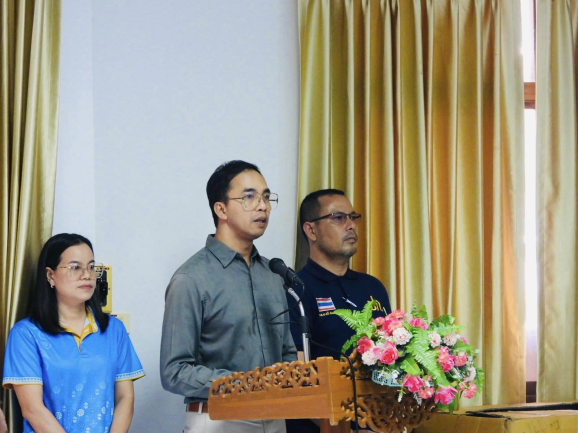 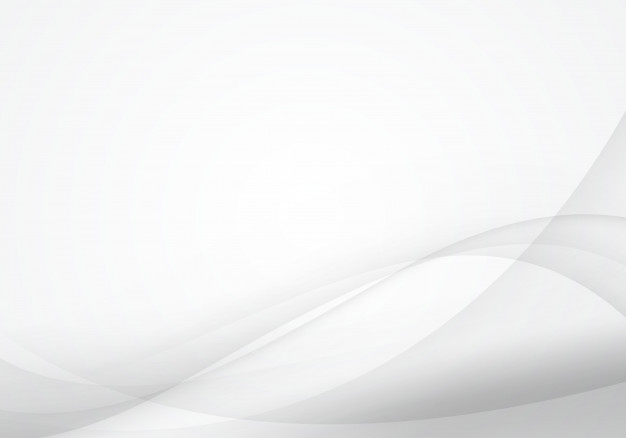 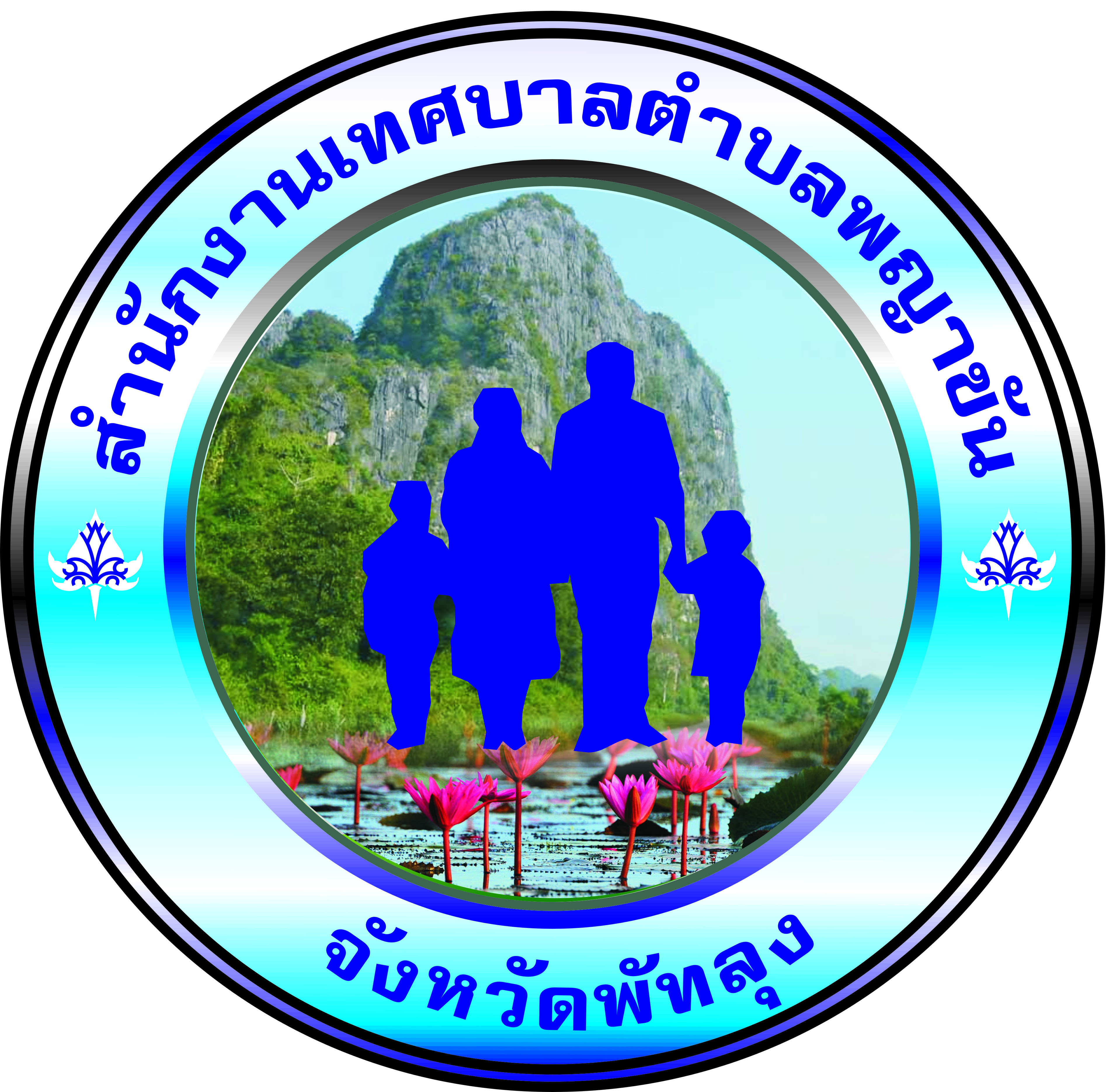 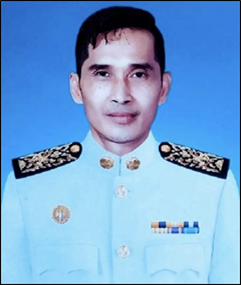 ข่าวประชาสัมพันธ์
เทศบาลตำบลพญาขัน
Payakhan  Municipality
นายภัทรภณ ฟองทอง
นายกเทศมนตรีตำบลพญาขัน
โครงการลดอุบัติเหตุทางถนนช่วงเทศกาลสงกรานต์
เทศบาลตำบลพญาขัน โดยนายภัทรภณ  ฟองทอง นายกเทศมนตรีตำบลพญาขัน ร่วมกับผู้นำชุมชนตำบลพญาขัน  อปพร. รพ.สต.บ้านควนถบ และ รพ.สต.บ้านเขาแดง ได้จัดตั้งจุดบริการประชาชน ในช่วงเทศกาลสงกรานต์ 2567 ณ ด่านชุมชนหานควนถบ หมู่ที่ 1 และด่านชุมชนบ้านเขาแดง หมู่ที่ 5 ตำบลพญาขัน  ระหว่างวันที่ 11 -17 เมษายน 2567 เพื่อเป็นการเฝ้าระวังป้องกันและลดอุบัติเหตุบนท้องถนน อำนวยความสะดวกและให้บริการประชาชนในพื้นที่
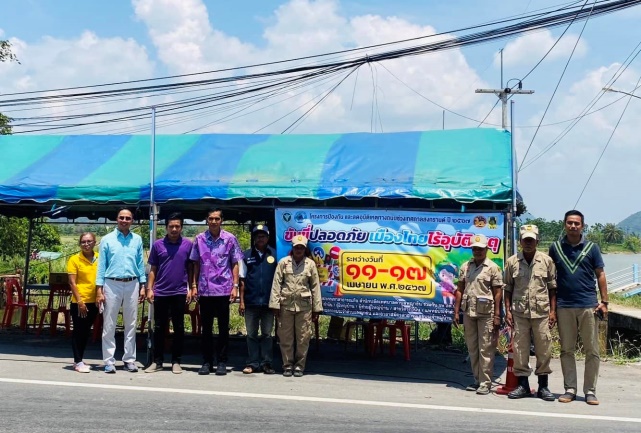 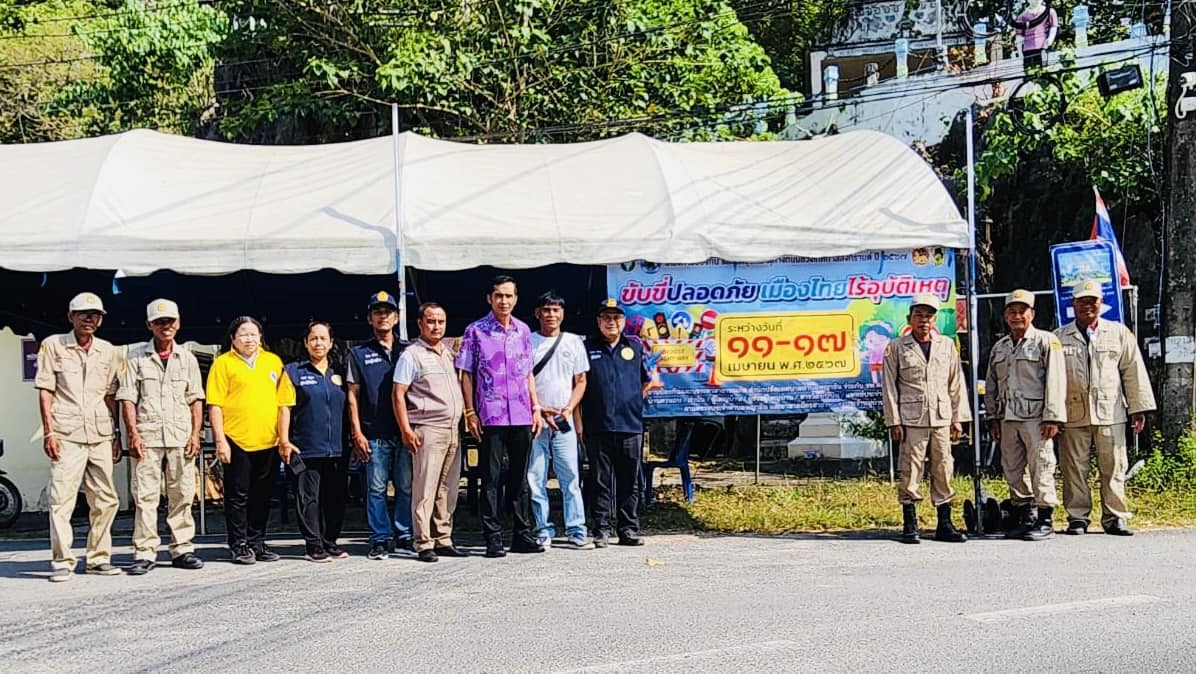 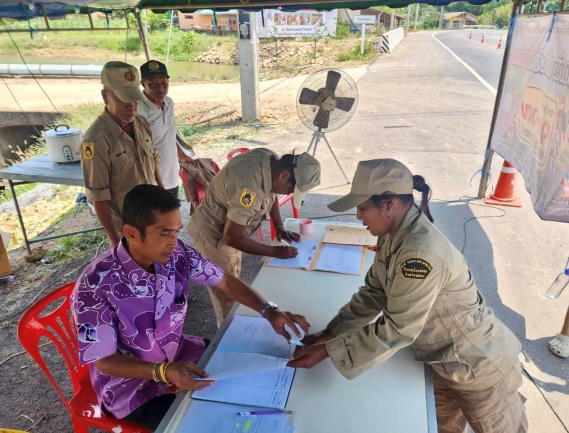 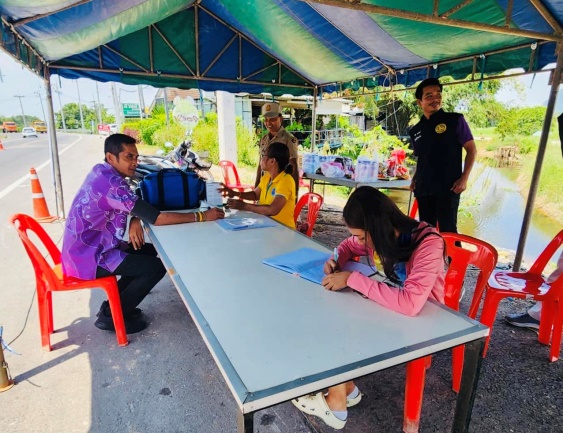 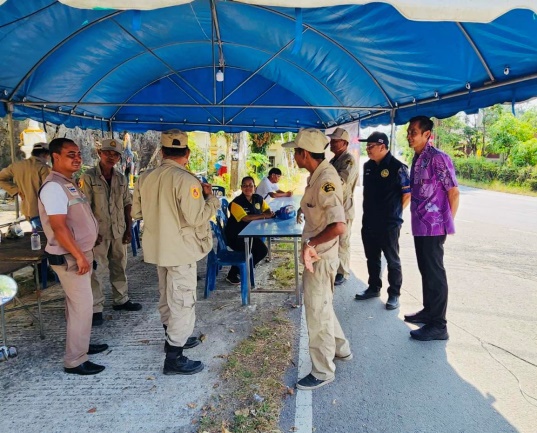 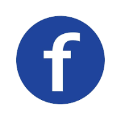 E-mail: Payakhan@saraban.mail.go.th          Facebook :  ทต.พญาขัน จังหวัดพัทลุง
สำนักงานเทศบาลตำบลพญาขัน เลขที่ 142  หมู่ที่ 5 ตำบลพญาขัน อำเภอเมืองพัทลุง จังหวัดพัทลุง 93000    โทร 0-7467-0755 โทรสาร 0-7467-0756